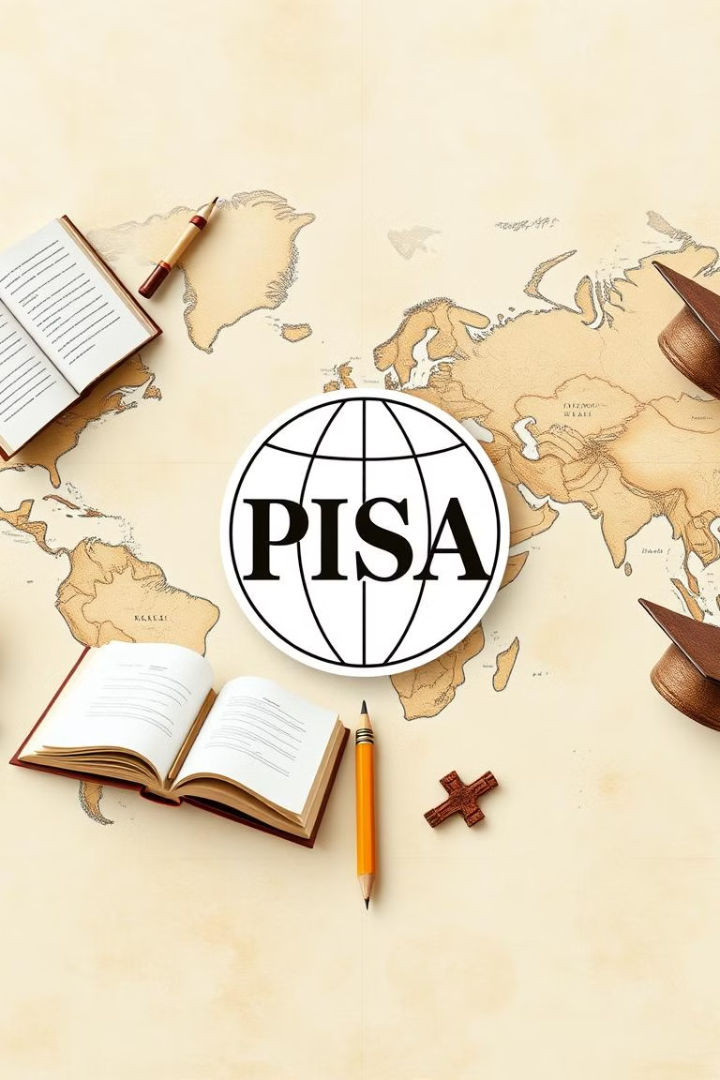 КГУ «ООШ с.Юбилейное»
Информация по подготовке PISA
PISA - международный тест для школьников 15 лет. Он оценивает навыки, необходимые в современном мире.
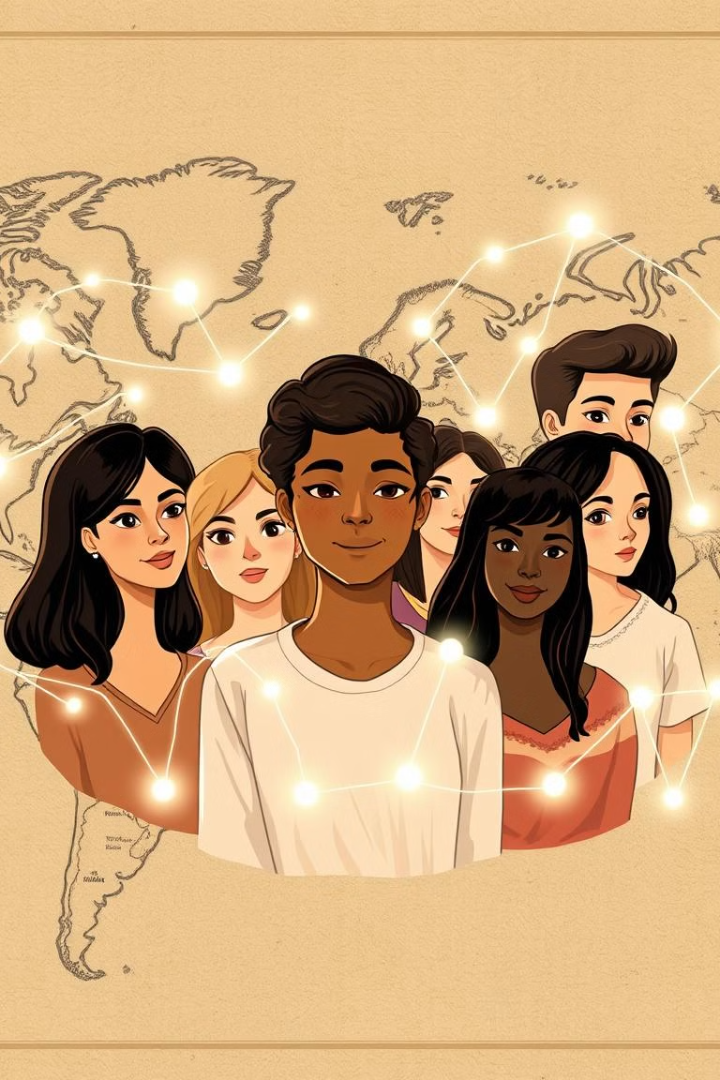 Значение PISA
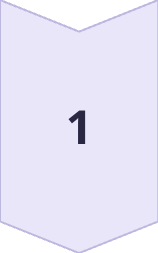 Глобальная картина
Помогает понять, как учатся школьники по всему миру.
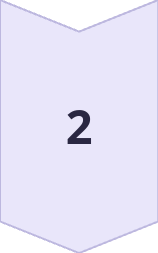 Улучшение образования
Результаты позволяют совершенствовать школьное обучение в разных странах.
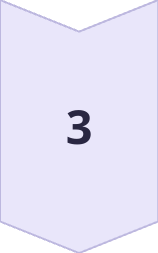 Практическая польза
Делает образование более интересным и полезным для жизни.
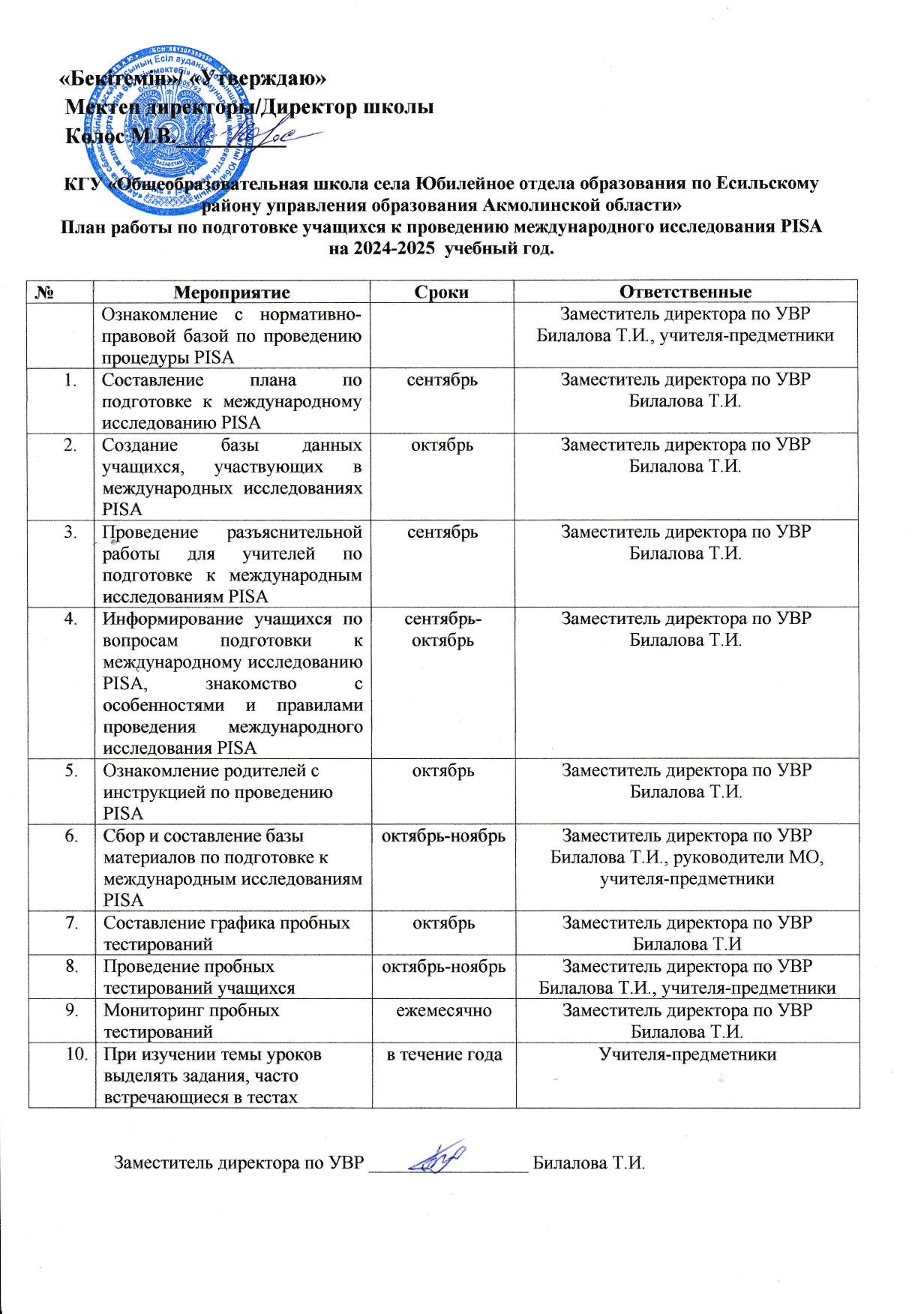 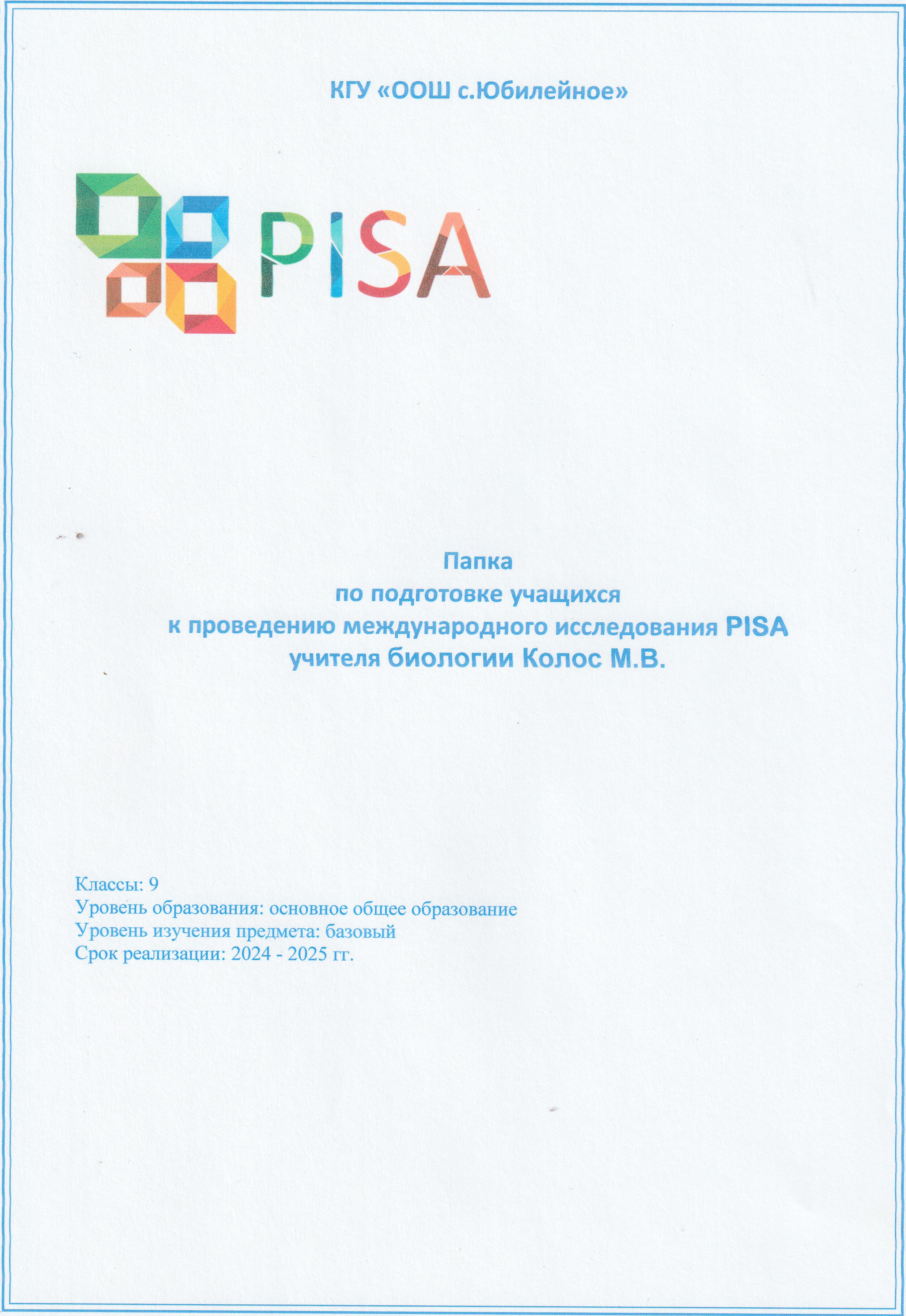 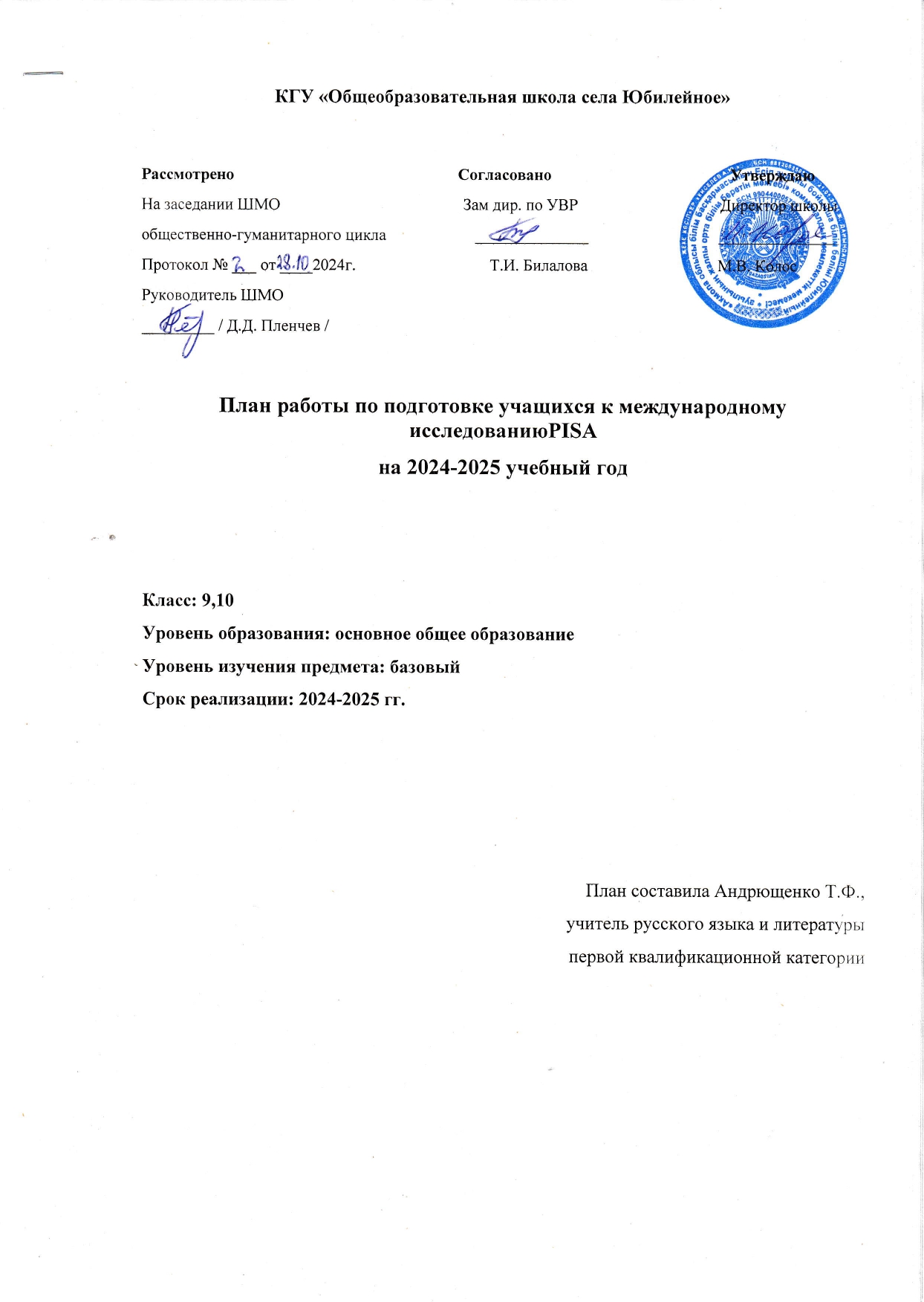 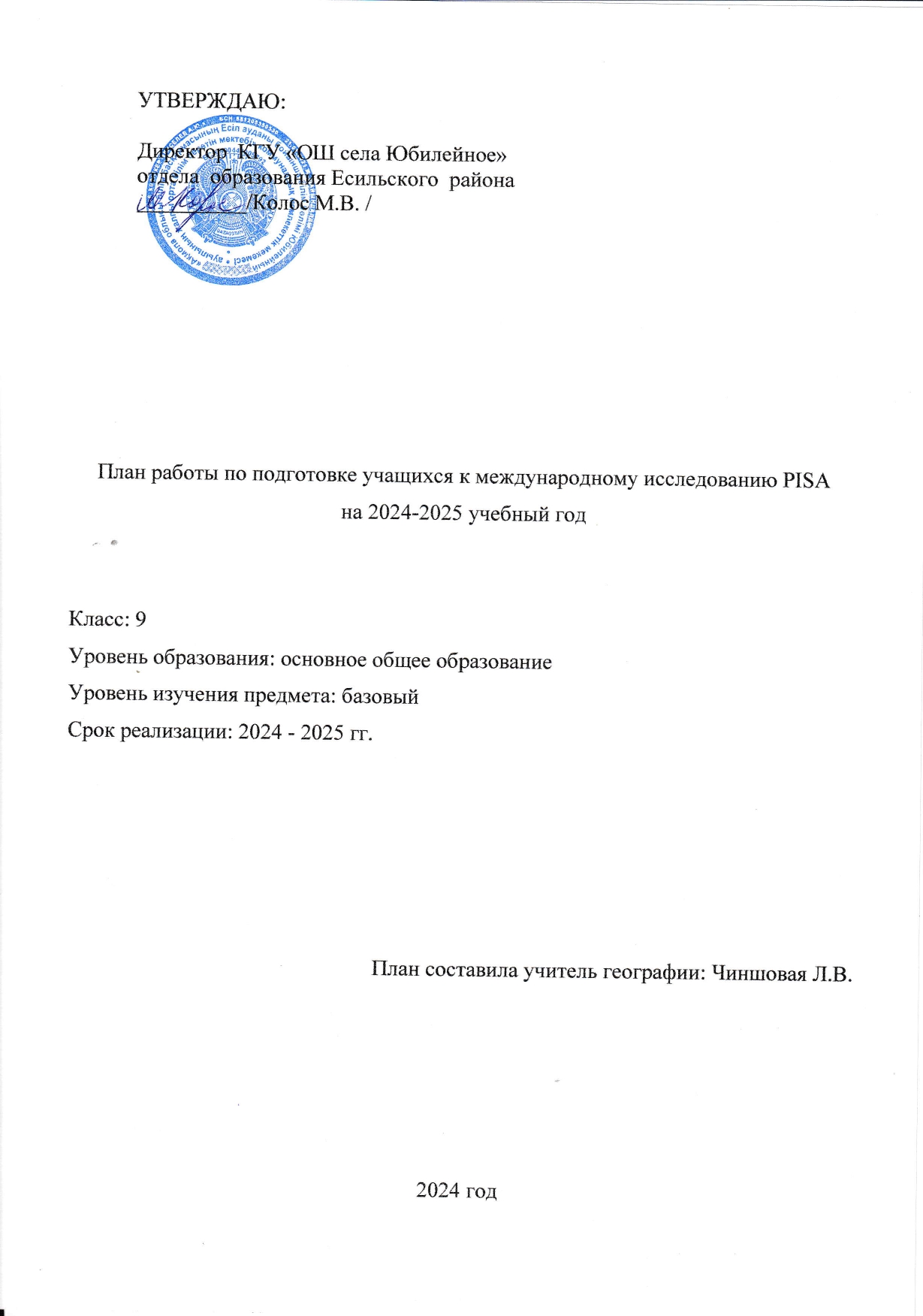 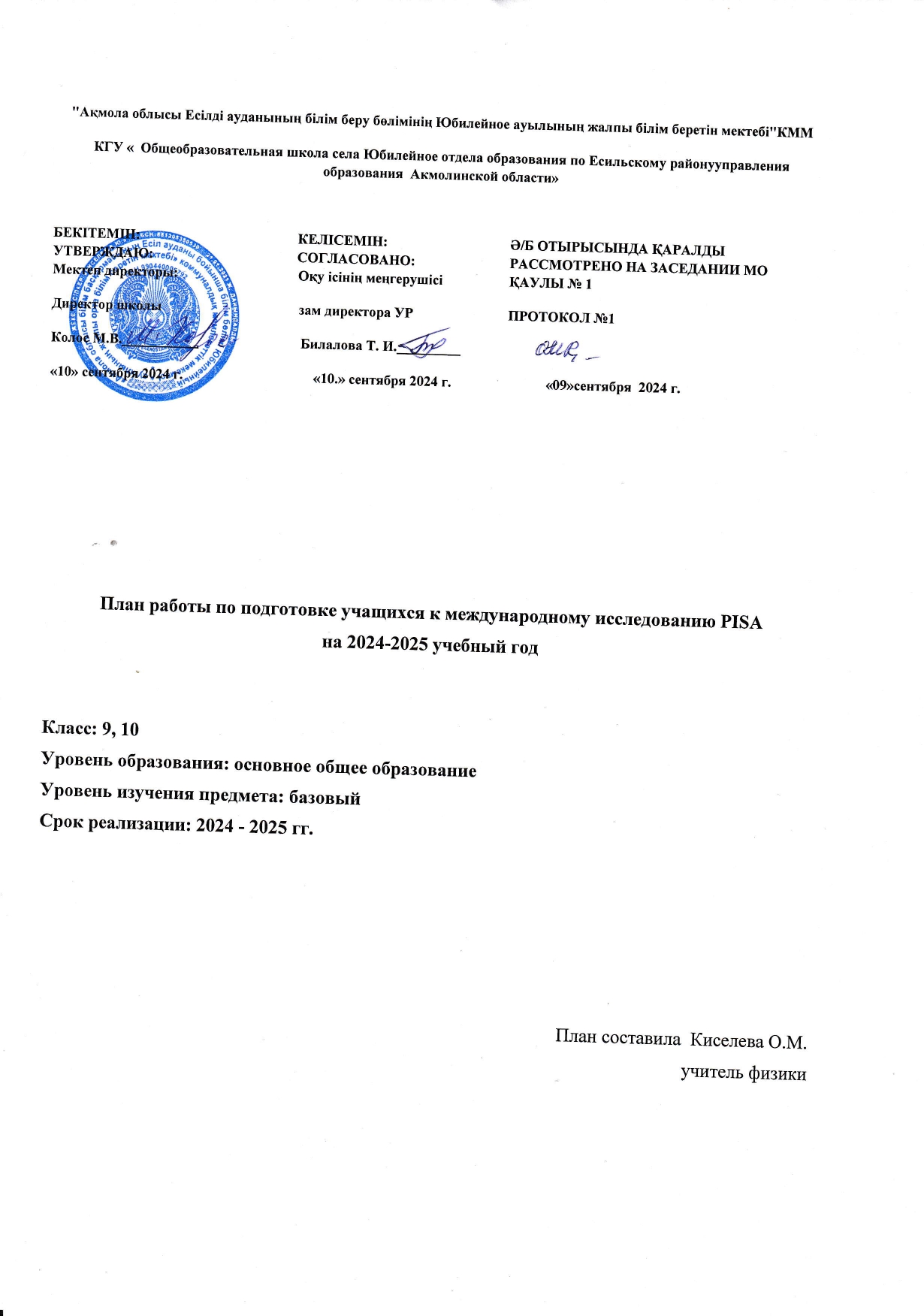 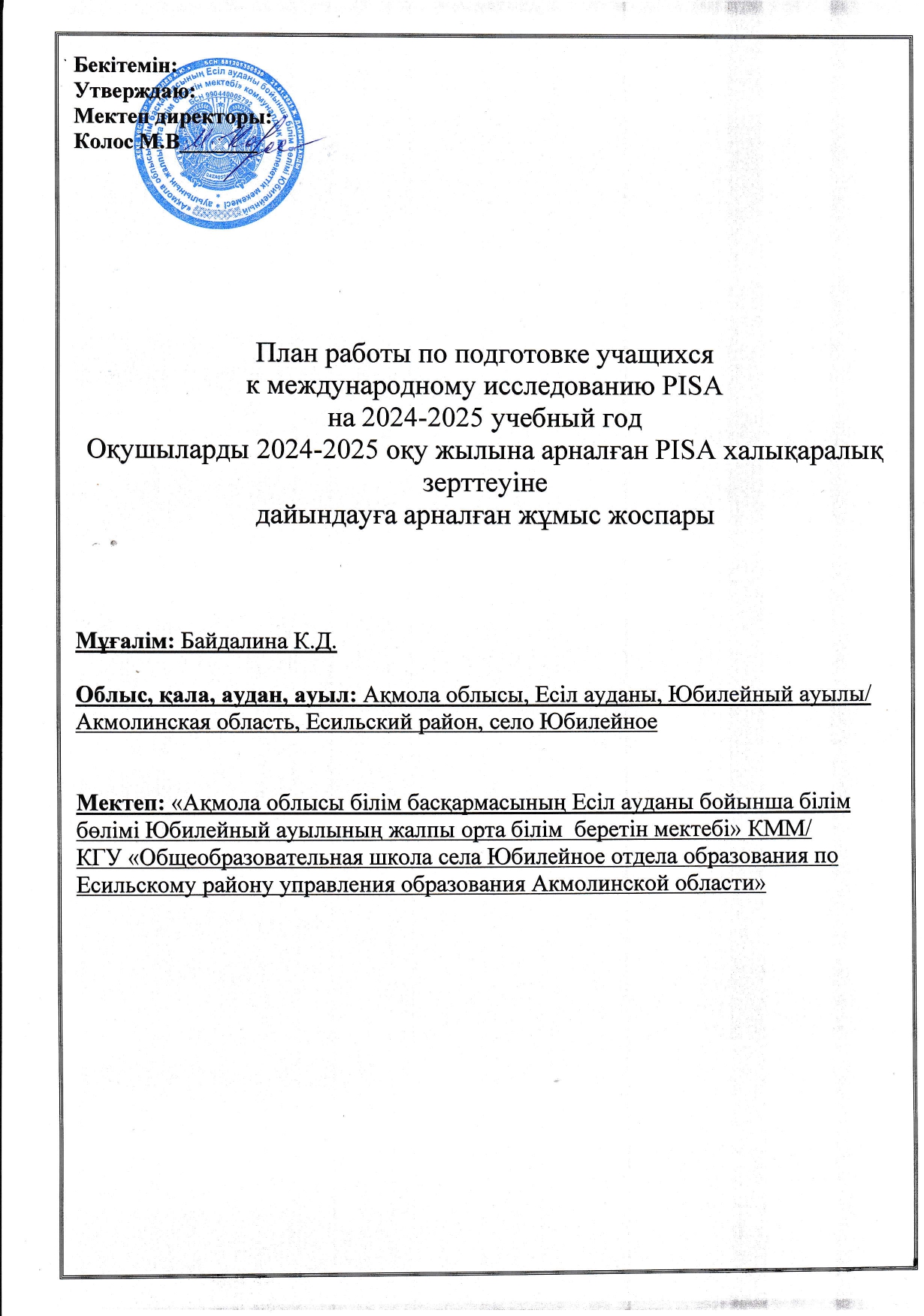 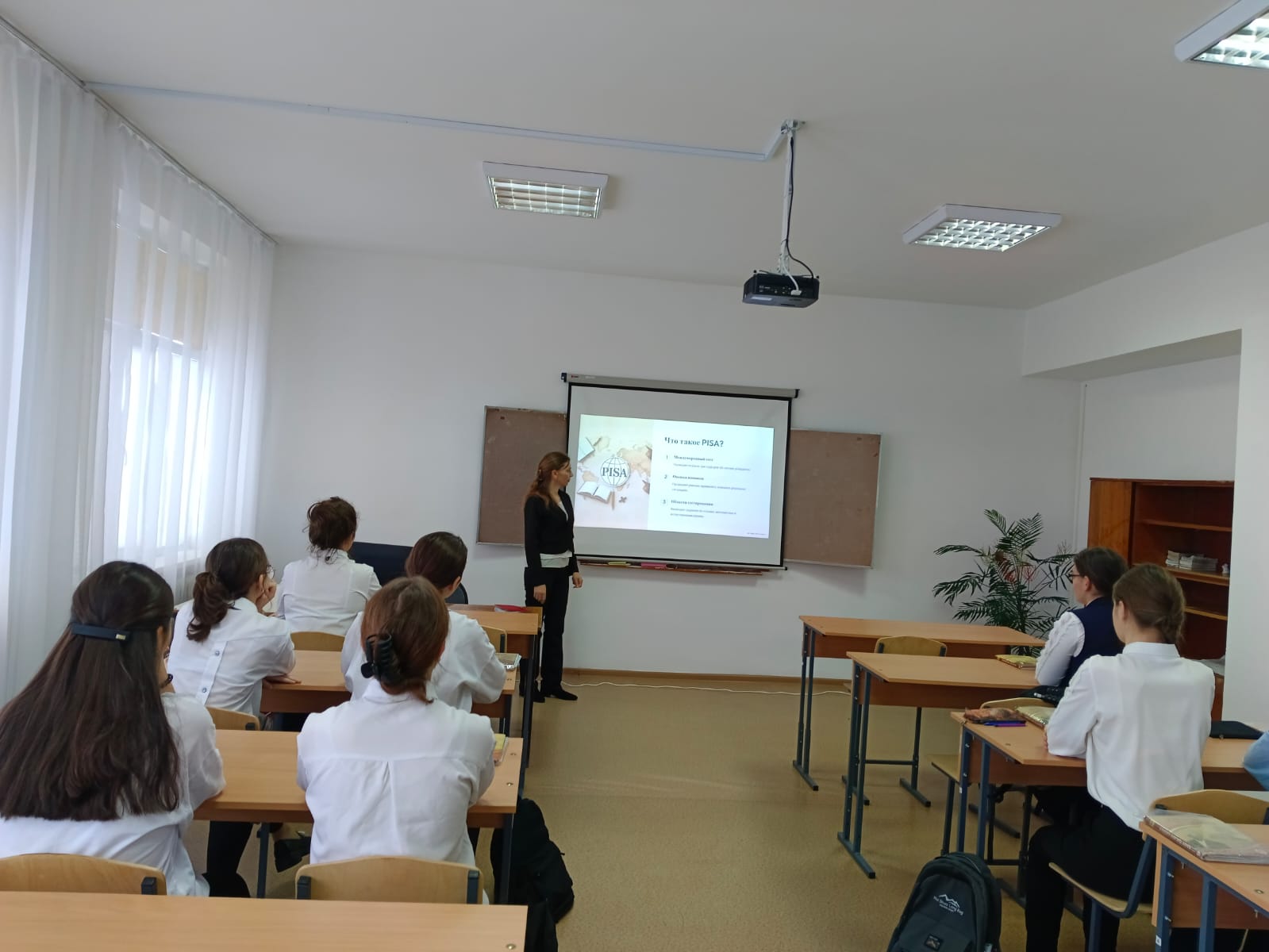 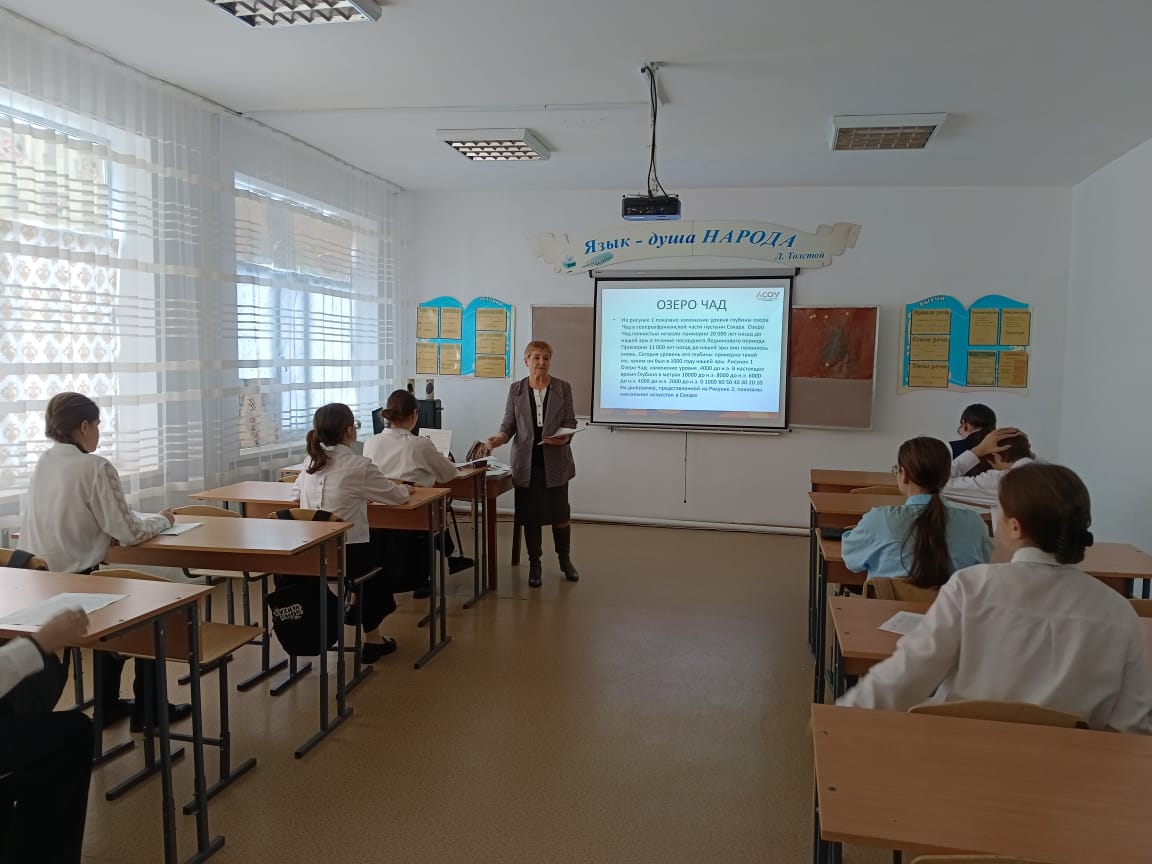 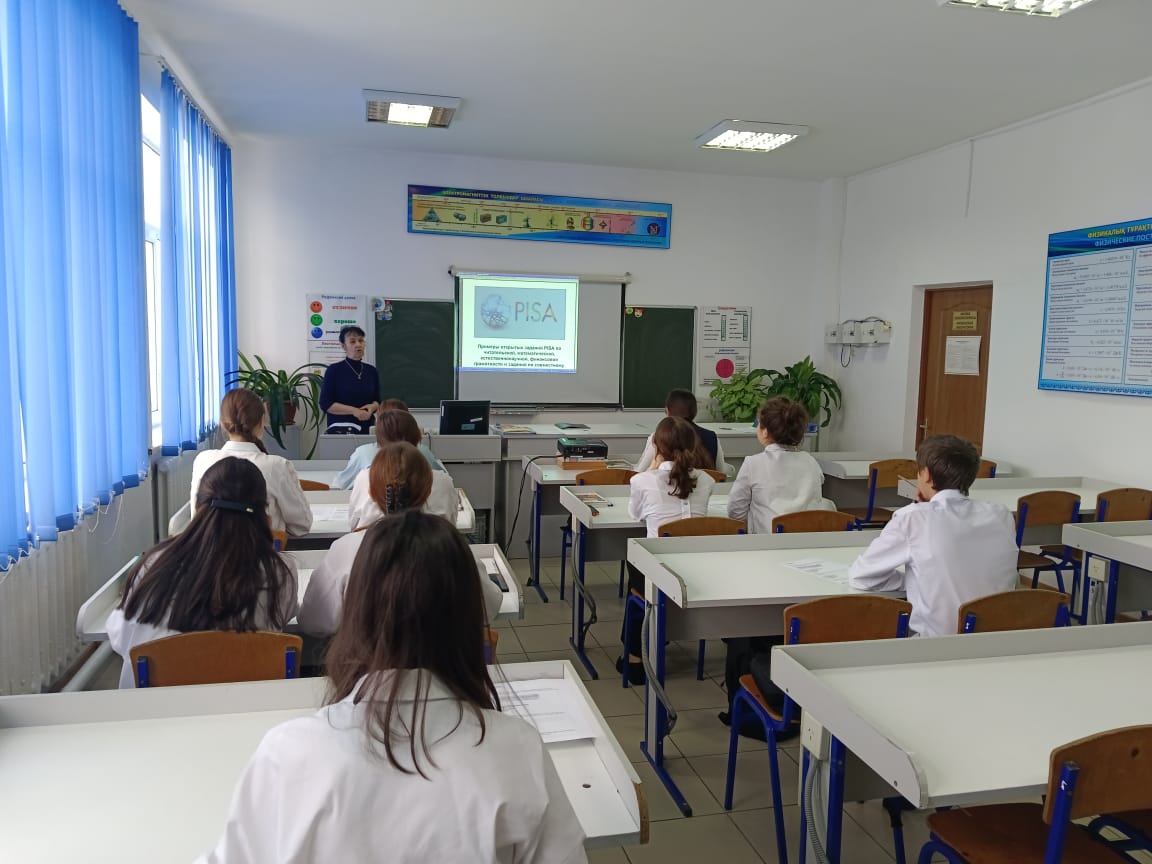 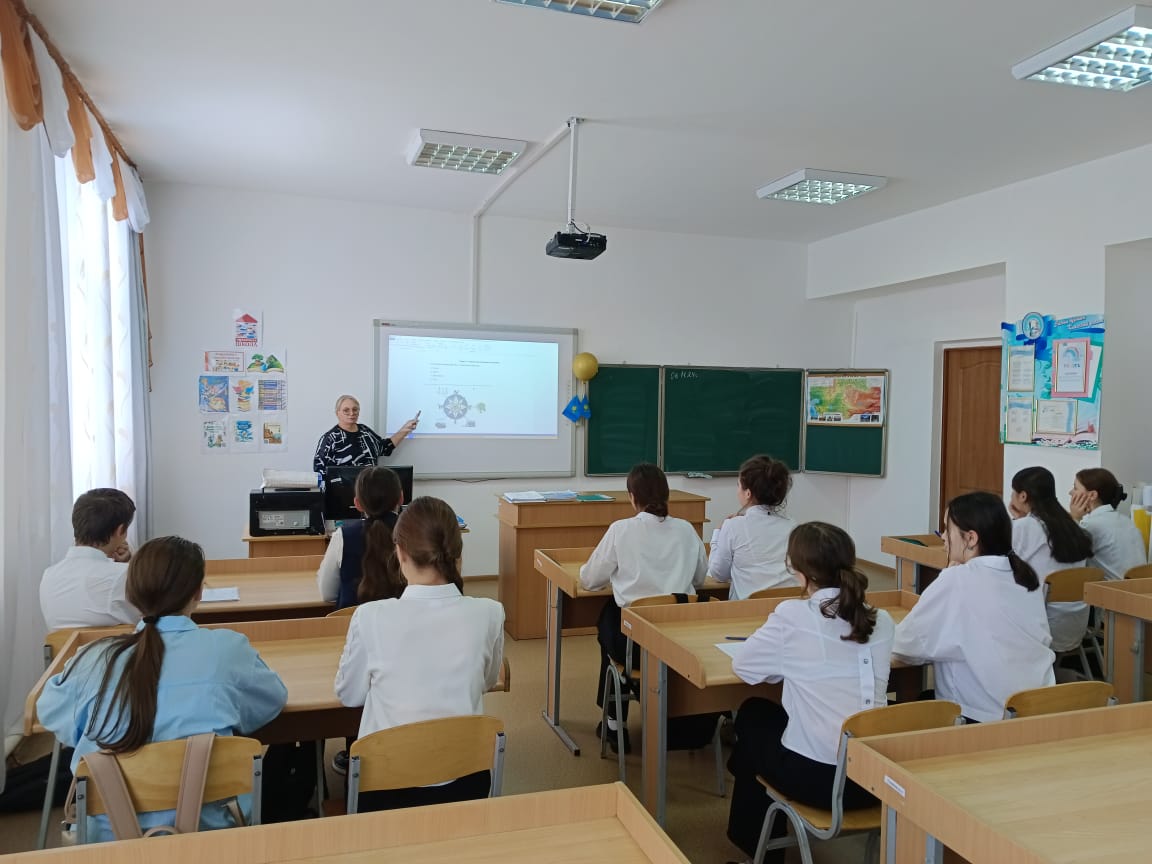 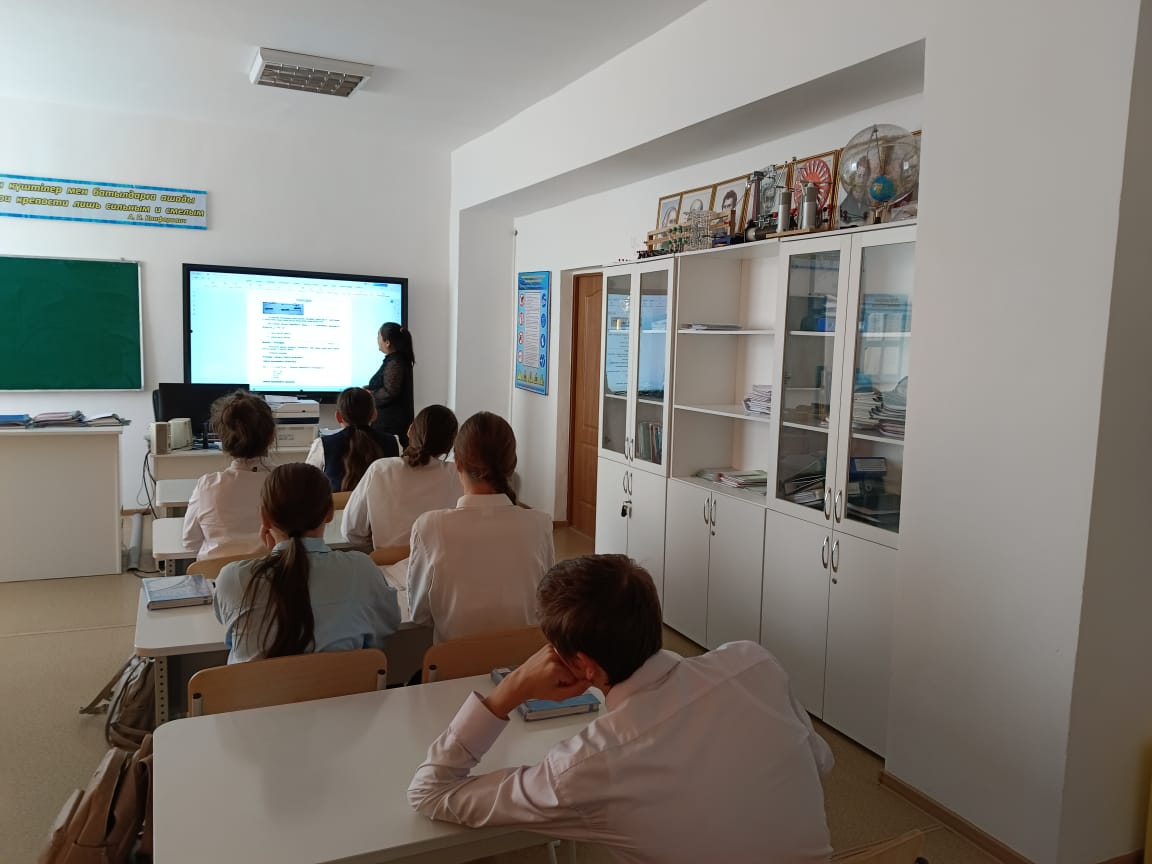